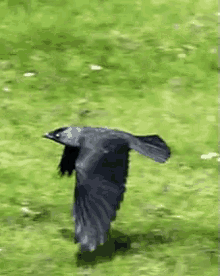 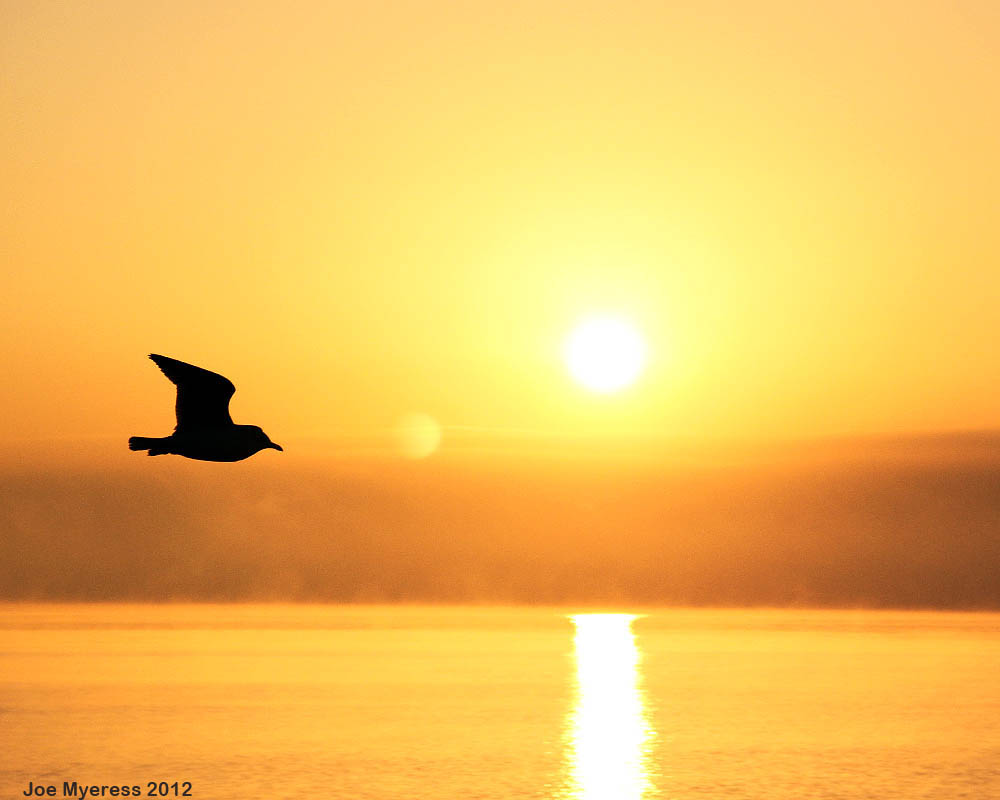 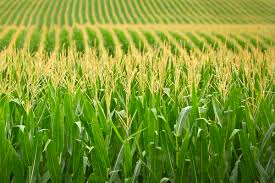 GOOD MORNING
Presented by
Al Amin (Nahid) 
Assisant teacher
79 no.Chotobadura Govt. Primary School
Mobile : 01762592611
Email : alamin_nayon08@yahoo.com
Introduction to lesson
Class                  : Three
Subject              : English 
Unit                    : 39
Lesson                : Story : The Cow
Lesson Title       : 1-2,A (It is ....the young crow)
Duration            : 35 minutes 
Date                    :28.02.2020
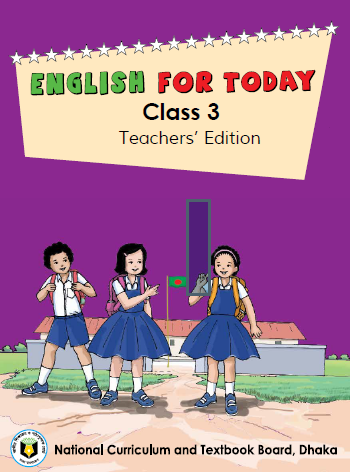 Learning outcomes
At the end of the lesson, Learners will be able to
Listening
Reading
4.3.1 enjoy and understand simple story
5.1.2 read simple stories .
Let us sing a song
Do you know these birds ?
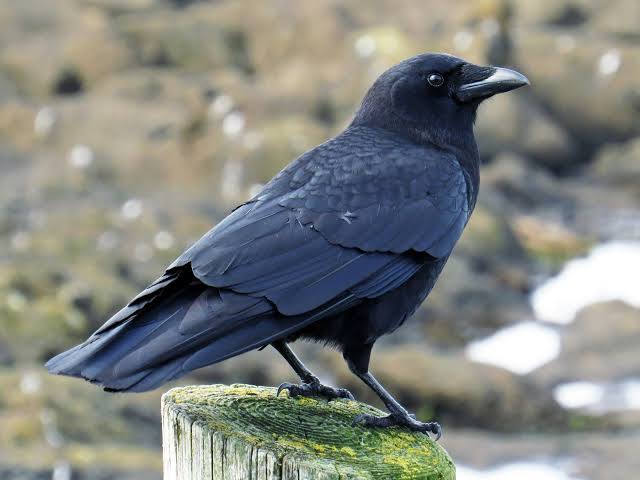 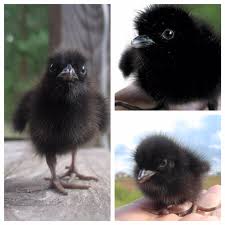 This is Crow
These are young crows
Story : The crow
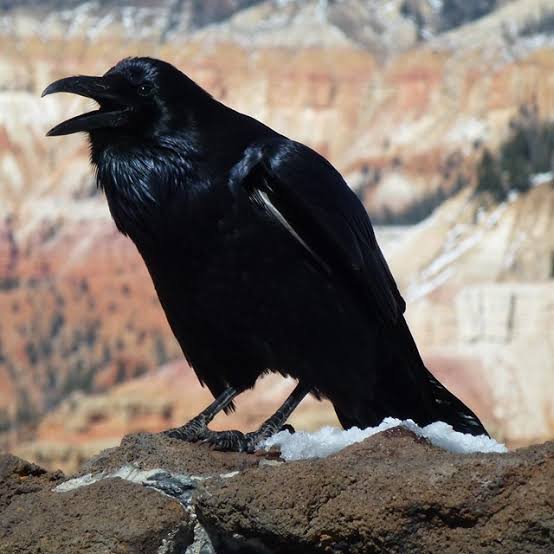 Crow
Let us learn some new words
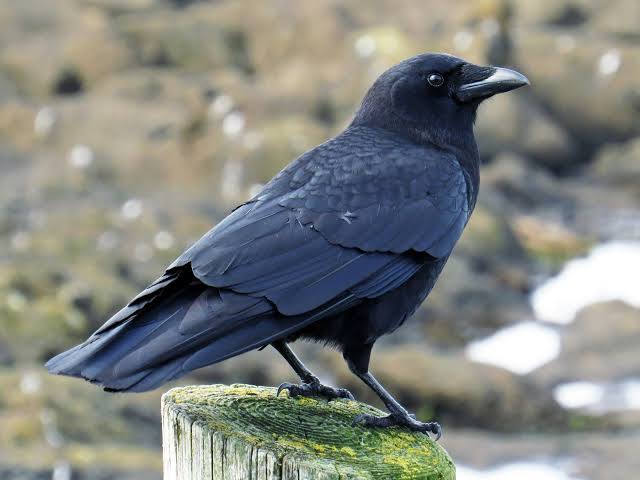 Crow
A large bird with black color
Nest
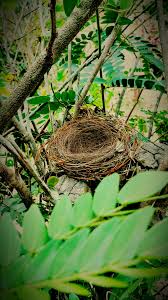 Birds’ home
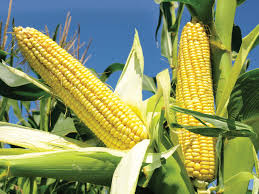 Corn
Grain
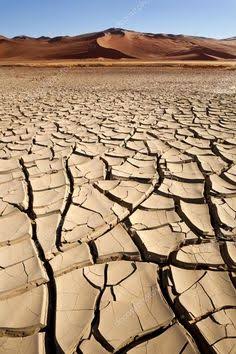 It is summer.
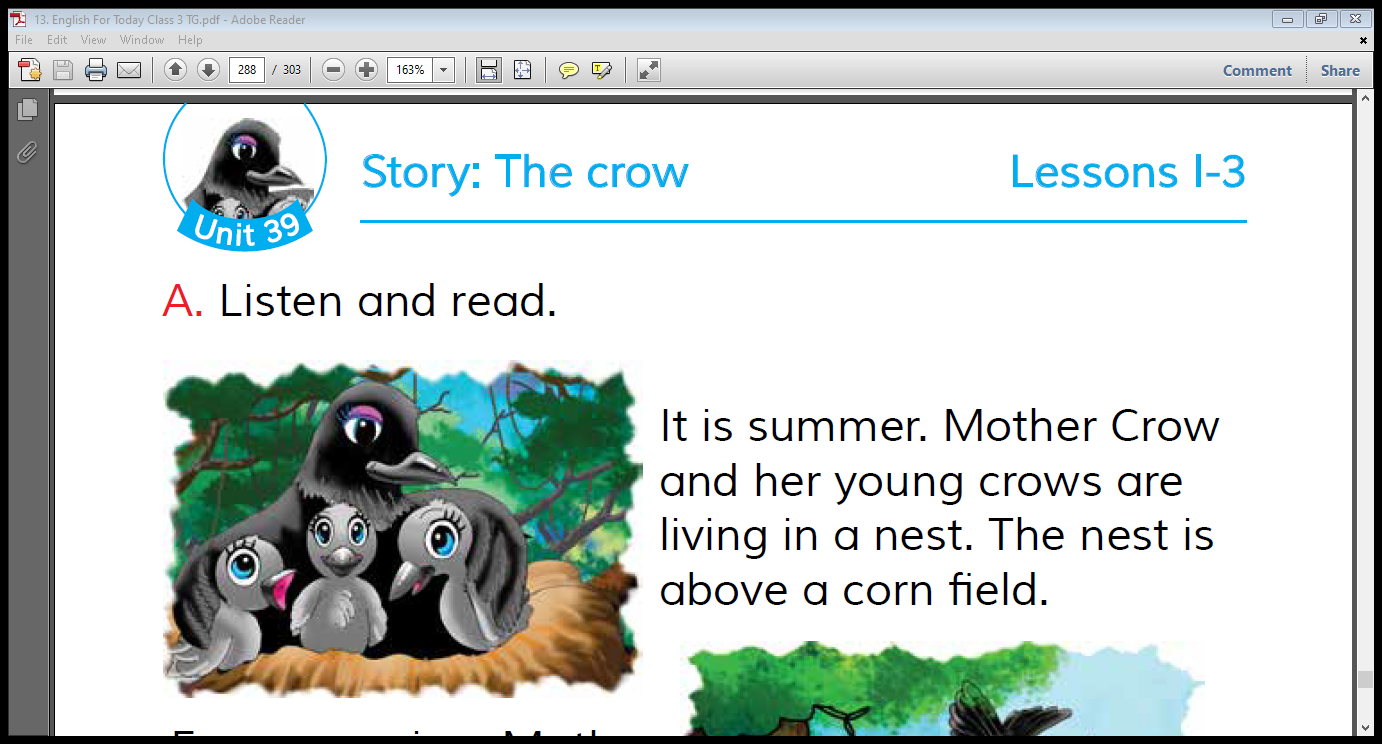 Mother Crow and her young crows are living in a nest.
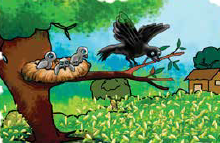 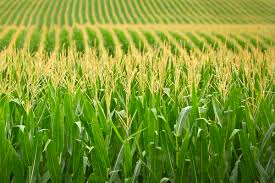 The nest is above a corn field.
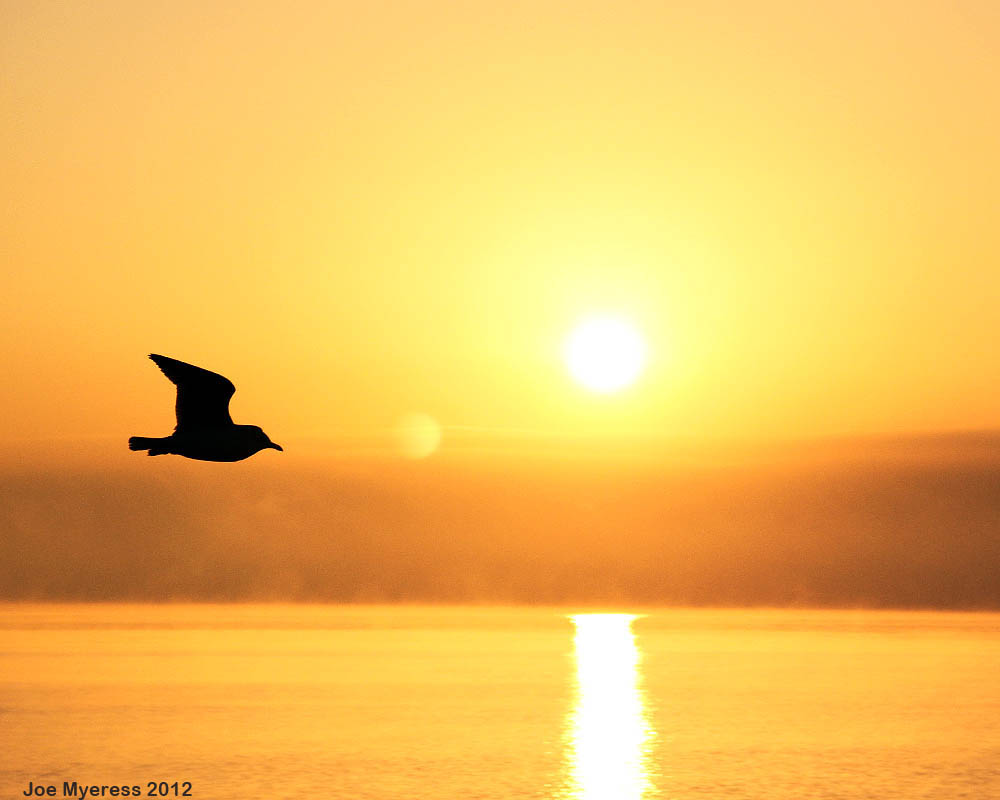 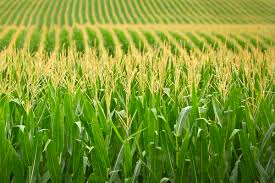 Every morning, Mother Crow flies away to get corn.
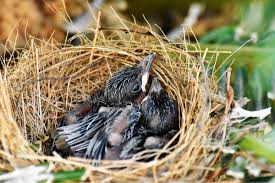 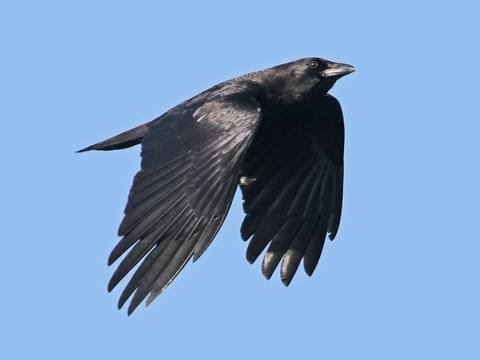 She leaves the young crows.
Teacher’s reading
Open page at 80
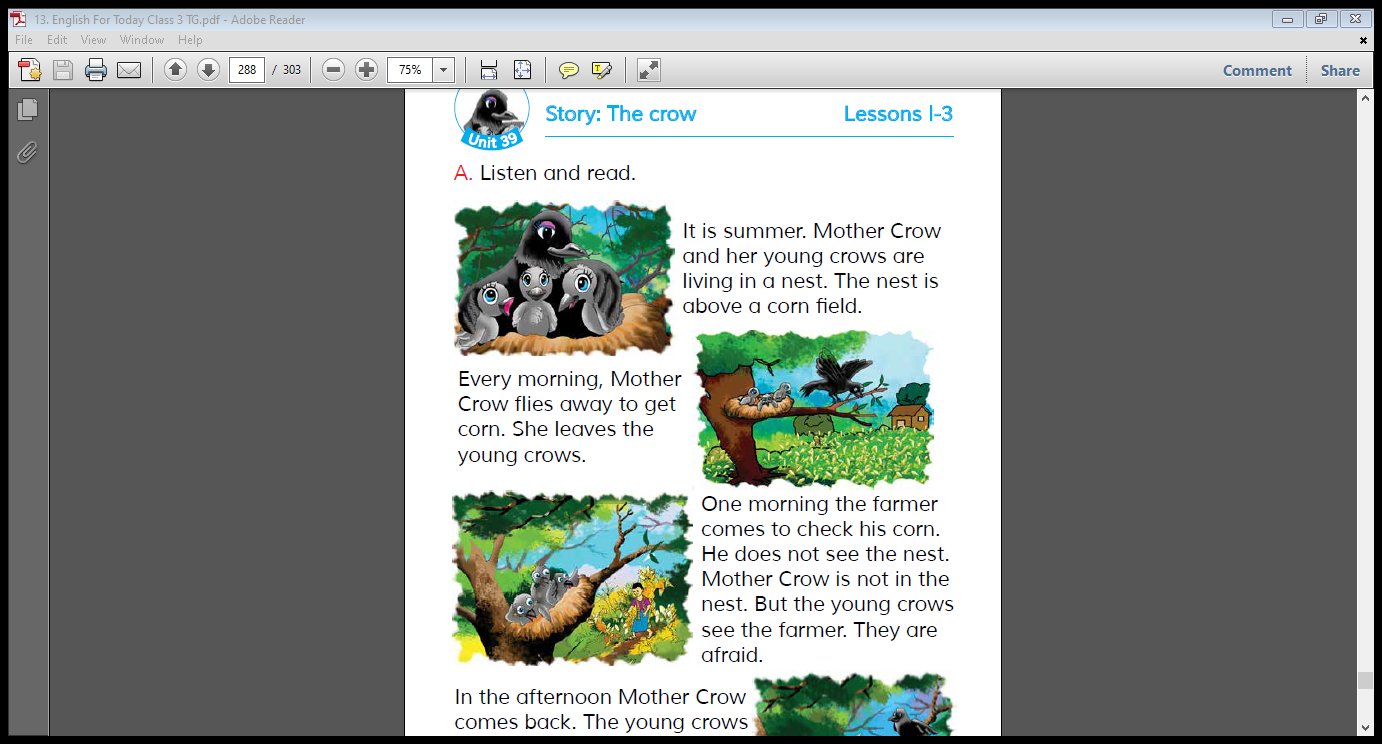 Students’ reading
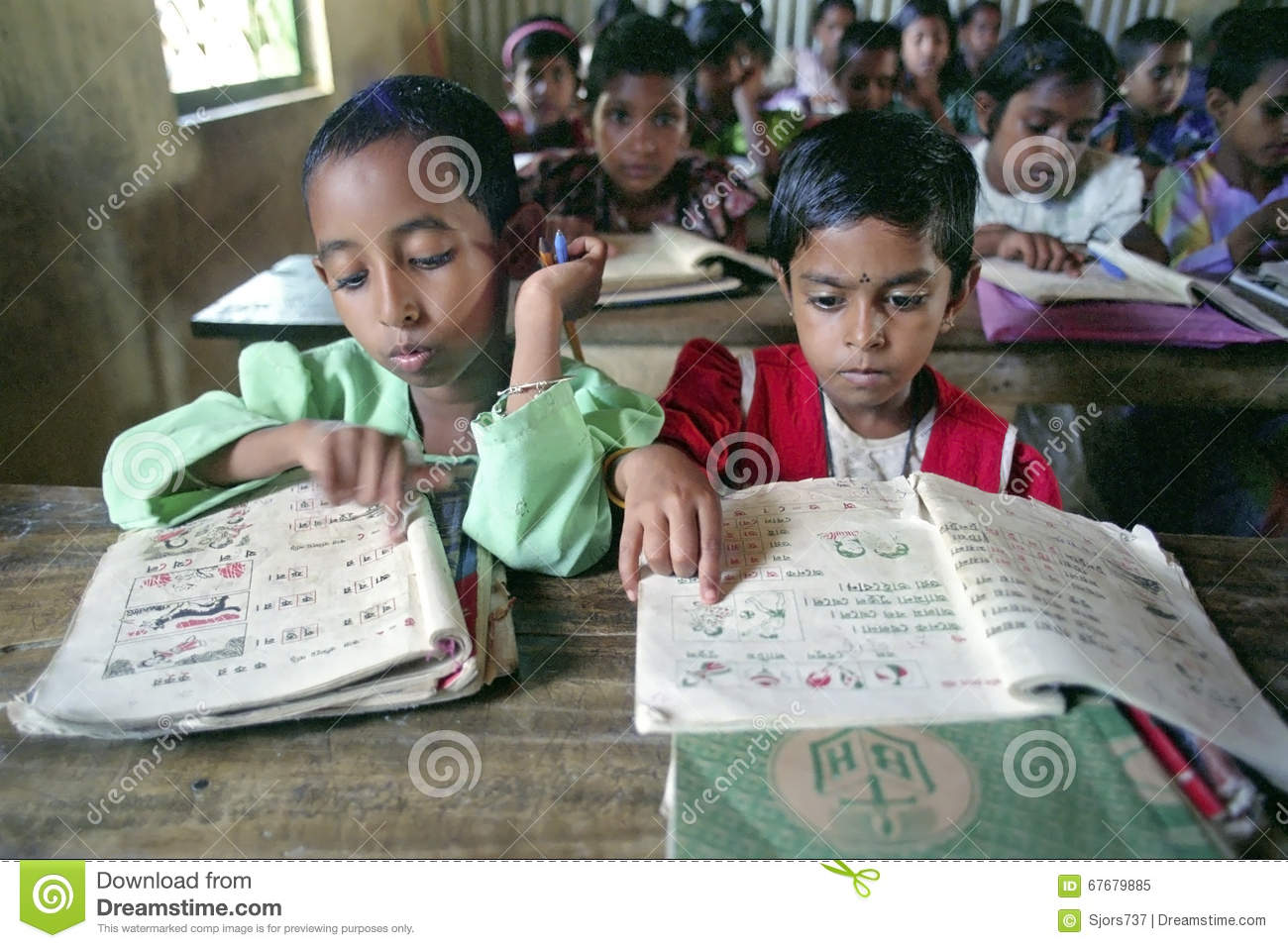 Read one and listen another.
Group work
Three groups
3.Group
1. Group
2.Group
Evaluation
1.Why does the mother crow leave younger crows ?
2. What is color of crow ?
3.What have we learnt from this lesson ?
Home task
Write a story (that you know) that can say  within ten sentences..
Thank you all


 
Get all pleasure .
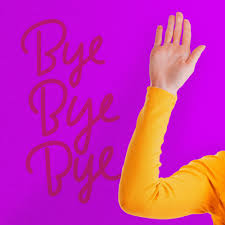 Bye 
Bye